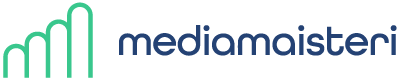 Kuinka muotoilet skenaariopohjaisia oppimiskokemuksia
ITK 2023 workshop by Mediamaisteri
Perinteisissä koulutuksissa oppijoille esitetään usein teoriatieto, jonka jälkeen osaaminen testataan erilaisten kysymysten tai tehtävien avulla. Tämän mallin haaste on siinä, että se voi johtaa herkästi “infoähkyyn” ja mittaa enemmän lähimuistia kuin ongelmanratkaisukykyä.

Skenaariot auttavat lisäämään verkkokoulutuksen vuorovaikutteisuutta tarjoamalla oppijoille kokemuksellista oppimista: skenaariot haastavat siis osallistujia soveltamaan osaamistaan simuloidussa verkkoympäristössä, jolloin oppiminen tapahtuu tehtävää ratkaistaessa eikä teoriaa opiskeltaessa.

Asettamalla oppijat tosielämän skenaarioihin, voit kouluttaa ja haastaa heitä uudella tavalla koulutuksen avainteemoihin sekä parantaa heidän käsitteiden ymmärtämistään.
Miksi skenaariot?
Mitä?
Pohdimme millaisissa tilanteissa skenaariopohjaiset sisällöt ovat hyvä ratkaisu sisällön tuottamiselle
Käymme läpi skenaarion suunnittelun ja käsikirjoittamisen vaiheet ja yleiset sudenkuopat
Tutustumme H5P:n Branching Scenario -työkaluun (workshopin sisältö ei ole muilta osin riippuvainen käytettävästä työkalusta, vaan vinkkejä voi soveltaa myös muihin)

Kenelle?
Kaikki verkkokoulutusten sisältöjä tuottavat tai muuten vain aiheesta kiinnostuneet.

Huom! Ota oma älylaite mukaan workshopin aktivoivia osuuksia varten.
Workshopin agenda ja kohderyhmä